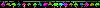 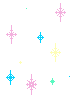 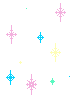 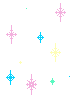 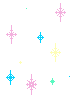 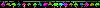 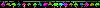 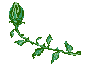 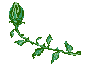 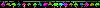 Toán:  Lớp 4
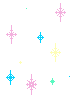 ÔN TẬP VỀ TÌM HAI SỐ KHI BIẾT TỔNG VÀ HIỆU CỦA HAI SỐ ĐÓ
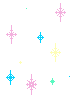 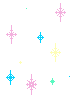 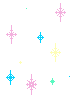 Kiểm tra bài cũ:
HS1: Tìm số trung bình cộng của các số sau: 
		    635, 423 và 3457

Đáp án:   635 + 423 + 3457 = 4515 : 3 = 1505

HS2: Nêu cách tìm số trung bình cộng của nhiều số?

Đáp án: Muốn tìm số trung bình cộng của nhiều số, ta tính tổng các số đó, rồi chia tổng đó cho các số hạng.
Toán:

ÔN TẬP VỀ TÌM HAI SỐ KHI BIẾT 
TỔNG VÀ HIỆU CỦA HAI SỐ ĐÓ
Toán:

ÔN TẬP VỀ TÌM HAI SỐ KHI BIẾT 
TỔNG VÀ HIỆU CỦA HAI SỐ ĐÓ

  Bài tập 1: Viết số thích hợp vào ô trống:

                                                                    
    




- Hoạt động nhóm 4 làm vào phiếu bài tập.
- Thời gian hoạt động 5 phút
180
1016
1882
929
138
1389
Toán:

ÔN TẬP VỀ TÌM HAI SỐ KHI BIẾT 
TỔNG VÀ HIỆU CỦA HAI SỐ ĐÓ

+ Nêu cách tìm hai số khi biết tổng và hiệu của chúng?
Ghi nhớ:
Số bé = ( Tổng - hiệu) : 2
Số lớn = ( Tổng + hiệu) : 2
Thứ …, ngày … tháng … năm 20…
 
Toán:

ÔN TẬP VỀ TÌM HAI SỐ KHI BIẾT 
TỔNG VÀ HIỆU CỦA HAI SỐ ĐÓ

Bài tập 2: 
Hai đội trồng rừng trồng được 1375 cõy. Đội thứ nhất trồng nhiều hơn đội thứ hai 285 cõy. Hỏi mỗi đội trồng được bao nhiờu cõy?  

Đọc thầm đề , túm tắt bài toỏn; 
Hoạt động cỏ nhõn, 1 HS làm bảng-lớp làm vở bài tập.  
             ( thời gian làm bài 5 phỳt)
Tóm tắt:
? cây
Đội thứ nhất :
1375 cây
Đội thứ hai:
285 cây
? cây
Thứ …, ngày … tháng … năm 20…
 
Toán:

ÔN TẬP VỀ TÌM HAI SỐ KHI BIẾT 
TỔNG VÀ HIỆU CỦA HAI SỐ ĐÓ

+Nờu cỏc cỏch giải bài toỏn tỡm hai số khi biết tổng và hiệu của chỳng. 
* Cỏch 1:
 Tìm số bé:           Số bé = ( Tổng – hiệu ) : 2  
 Tìm số lớn:         Số lớn = số bé + hiệu 
* Cách 2:
 Tìm số lớn:          Số lớn = ( Tổng + hiệu ) : 2  
 Tìm số bé:           Số bé = số lớn - hiệu
Bài tập 2:                                    Giải:
                 Số cây đội  hai trồng được:
                      ( 1375 - 285 ) : 2 = 545 ( cây)
                  Số cây đội một trồng được:
                          545 + 285 = 830 ( cây)
                                 Đáp số: Đội 1:830 cây 
                                               Đôi 2: 545 cây
Bài tập 3  
	Một thửa ruộng hình chữ nhật có chu vi 530m, chiều rộng kém chiều dài 47m. Tính diện tích thửa ruộng. 
+ Đọc đề + phân tích đề bài toán:

Giải: 
                           Nửa chu vi của thửa ruộng:                 
                                      530 : 2 = 265 ( m)
                           Chiều rộng của thửa rộng:
                                     ( 265 - 47) : 2 = 109 (m)
                           Chiều dài của thửa ruộng:
                                     109 + 47 =156 (m)
                           Diện tích của thửa ruộng:
                                     109 x 156 = 17004 ( m2)
                                                 Đáp số: 17004 m2
Bài tập 4
Trung bình cộng của hai số bằng 135. Biết một trong hai số là 246. Tìm số kia.


Bài giải:
Tổng của hai số đó là:
135 x  2 = 270
Số phải tìm là:
270 – 246 = 24 
                          Đáp số:  24
Bài tập 5
	Tìm hai số biết tổng của chúng bằng số lớn nhất có ba chữ số và hiệu của hai số đó bằng số lớn nhất có hai chữ số
Bài giải
Số lớn nhất có ba chữ số la:  999
Do đó tổng của hai số đó là:  999
Số lớn nhất có hai chữ số là:    99
Do đó hiệu của hai số là:         99
Số bé là:    ( 999 – 99 ) : 2 = 450
Số lớn là:             450 + 99 = 549 
                     Đáp số:    Số bé:   450
                                       Số lớn: 549
Dặn dò:
+ Chuẩn bị bài: Ôn tập tìm hai số khi biết tổng hoặc hiệu và tỉ số của hai số đó.